Redes de Computadores
Computer Networks
labs
‹#›
Message oriented network programming with UDP sockets
Lab class #1
‹#›
Summary
Client/Server model
Java Example
Exercise: File transfer
‹#›
Client/Server Model
Two autonomous components:
Server, first to run and usually always running.

Client, usually started by user to request a service…
‹#›
C/S with UDP datagrams
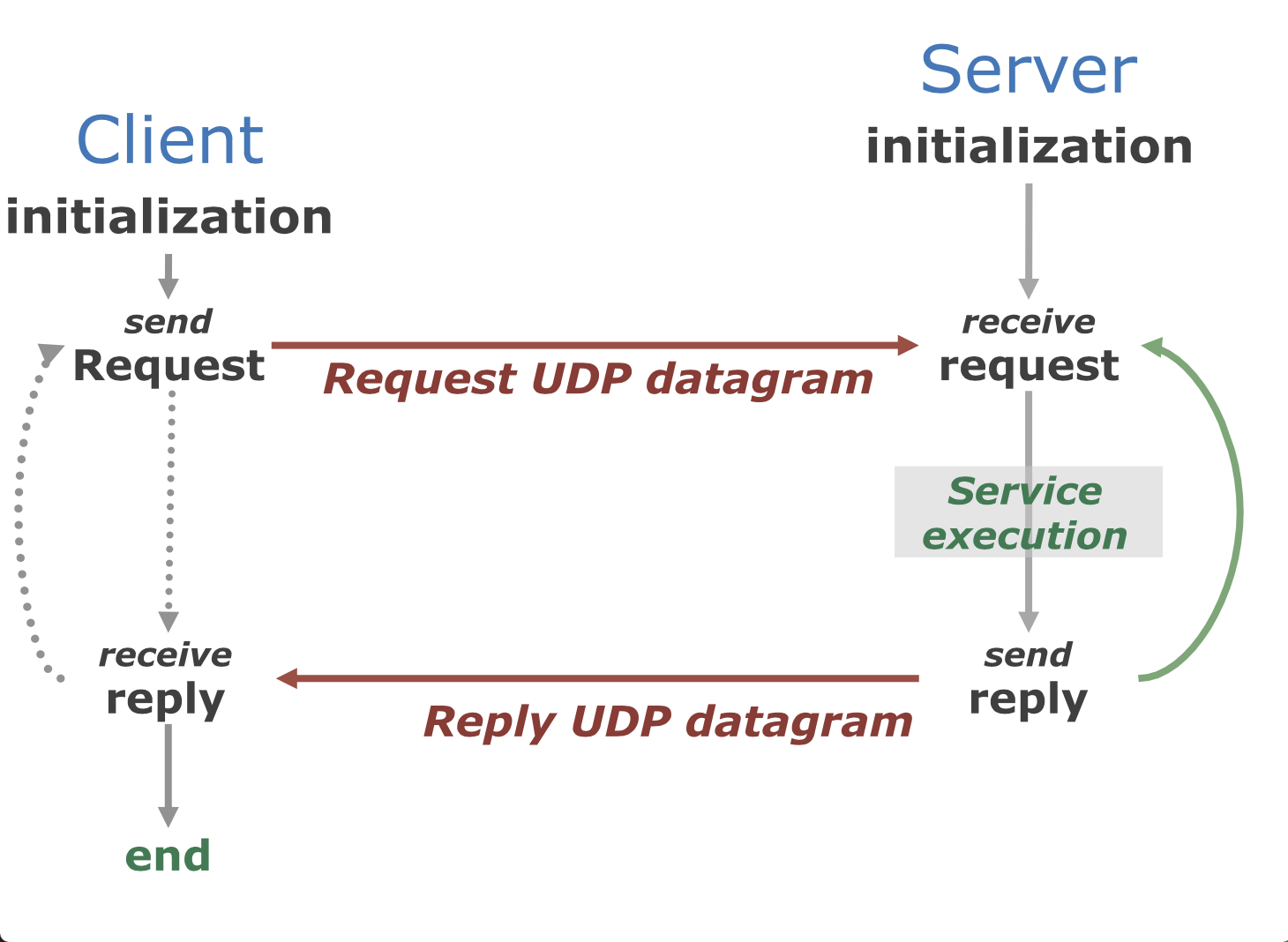 What’s an UDP Datagram?
Raw byte sequence (at most 64K long)
Addressed to a host (IP) and a process (port)
From a host (IP) and a port (port)
Called an UDP datagram
‹#›
UDP Datagram
32 bits
Other fields of the IP header
IP Header
(20 bytes w/
options)
Origin IP address (32 bits)
Destination IP address (32 bits)
Source port (16 bits)
Destination port (16 bits)
UDP Header 
(8 bytes)
Datagram length (16 bits)
Checksum UDP (16 bits)
Payload do datagrama UDP
Application data  (Payload)
Data or payload 
(64K - 28 bytes)
‹#›
Datagrams communication
Communication is based on sockets
End point abstraction with all the operations…
Addresses identify sender and receiver.
Host (IP Address)
10.1.233.67, 127.0.0.1, 192.168.1.1, etc.
Port (16 bits)
8000
‹#›
Datagrams communication
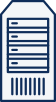 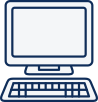 UDP datagram
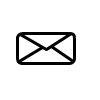 Port:   Px
Port:   Pz
Socket UDP: IPk, Px
Socket UDP: IPy, Pz
Client
Program
Server
Program
IP Address:   IPk
IP Address:   IPy
Redes de Computadores - MIEI- DI/FCT/UNL
‹#›
Example: ECHO
Client sends a string message to server (IP + port).

Server sends back a copy of that string to client.
‹#›
Java Programming with UDP Datagrams
Java package:
java.net
Java classes:
DatagramSocket
DatagramPacket
InetAddress
‹#›
Java code (ECHO)
Server ECHO (EchoServer.java)
Client ECHO (EchoClient.java)
‹#›
Class InetAddress
InetAddress myself = 	InetAddress.getByName("localhost");

InetAddress myself = 
	InetAddress.getByName("127.0.0.1");

InetAddress myself = InetAddress.getLocalHost();

InetAddress server = 
	InetAddress.getByName("www.wikipedia.org");

InetAddress server = InetAddress.getByName("200.10.78.9");

InetAddress [ ] servers = 
	InetAddress.getAllByName("google.com");
‹#›
Class DatagramPacket
Scanner in = new Scanner( System.in );

System.out.printf("Type a message: ");

String msg = in.nextLine();

byte[] msgData = msg.getBytes();

DatagramPacket request =	new DatagramPacket(msgData, 
	msgData.length, server, port);

socket.send(request);
‹#›
Receiving a DatagramPacket
byte[] buffer = new byte[MAXMSG];

DatagramPacket reply = new DatagramPacket(buffer, 
	buffer.length);

socket.receive(reply);
‹#›
Sockets UDP
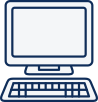 Client
Program
Port:   Py
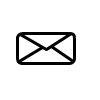 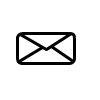 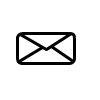 Queue in
Socket UDP: IPx, Py
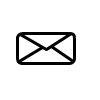 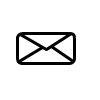 Queue out
IP Address:   IPx
‹#›
Exercise: File Transfer
Implement a system capable of transferring files between two computers
A client program (sender) sends a file to a server (receiver). If it exists, in the client computer, it sends its content to the server, using 1024 bytes blocks. 
Design the communication protocol so that:
The client initially sends the file name to the server
Then, the client sends all file blocks
The client and the server know when the file ends
‹#›
Send file name
Send block #1
Send last block
End
End
Exercise: File Transfer
Client/server interaction:
Server
inicialization
Client
initialization
send
receive
Receive file
Send file
. . .
Last block sent
Last block received
‹#›
Exercise: File Transfer
Check that the receiver can lose some blocks
Use a big file (>=10MBytes)
Try to solve the problem and evaluate:
Use Thread.sleep() so that the sender waits a little before sending each block
Verify the time you must use when: in the same computer; between different computers; if possible, computers in different networks.
Compute the transfer rate (KB/s) achieved in each case
‹#›